ASSURANCE OF LEARNING
current areas of assessment
goates.2011
WRITTEN COMM
(MKT 305)
ORAL COMM
(MGT 497)
KNOWLEDGE
TEAMWORK
(MGT 305)
computers & tech
(ISM 142)
statistics
(SCM 200)
finance
(FIN 311)
accounting
(ACC 200 & ACC 201)
marketing
(MKT 305)
supply chain
(SCM 330)
ethics
(MGT 447)
management
(MGT 305)
senior exit exam
current areas of assessment
goates.2011
KNOWLEDGE
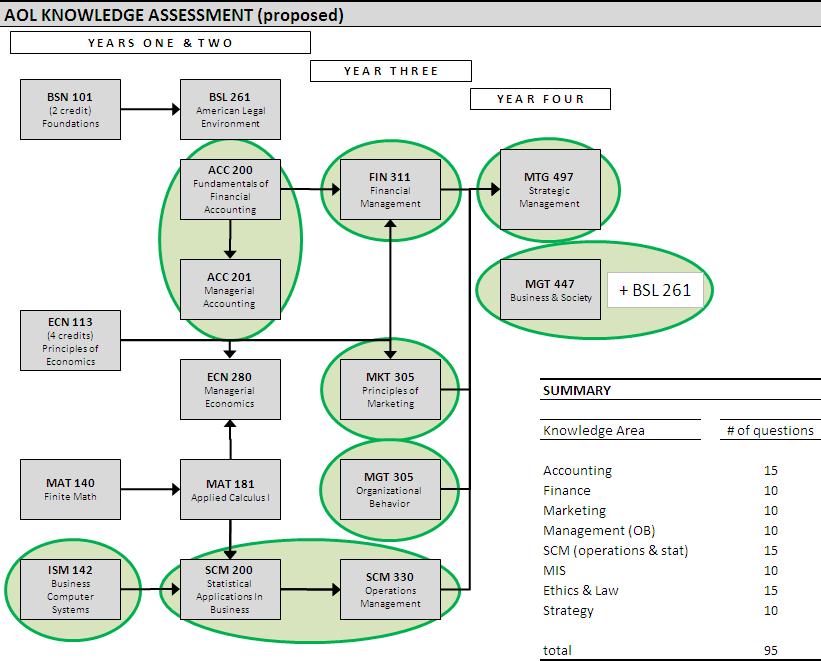 senior exit exam
current areas of assessment
goates.2011
KNOWLEDGE
Senior Knowledge Test – Preliminary Results
senior exit exam
mean  	49.85 	(55%)
median  	50	(56%)
max  	72 	(80%)
min	20	(22%)

n = 110; 90 questions